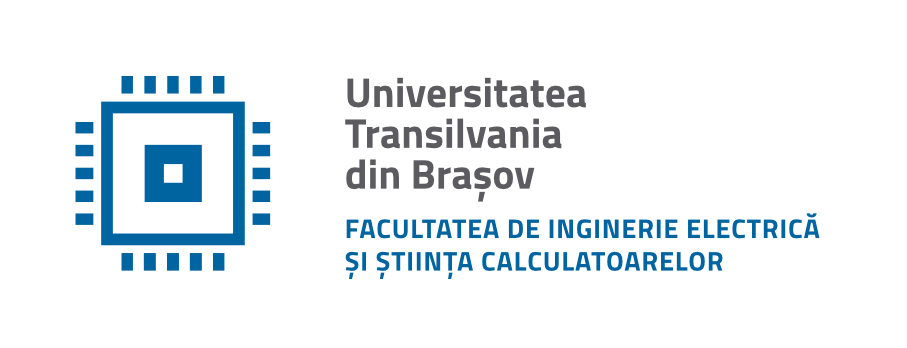 Departamentul de Electronică şi Calculatoare
str. Politehnicii 1, 500024 Braşov
0268 478705
CIRCUITE INTEGRATE  ANALOGICE
Cursul nr. 6 – online
Filtre active (partea I)
Probleme tratate
Filtre active
Definiție
Clasificare
Tipuri de răspunsuri în frecvență
Funcția de transfer
Caracteristici Bode
Filtre active de ordinul I
Diferențiatorul și integrastorul
FTJ cu amplificare
FTS cu amplificare
FTB
FTT
07.04.2021
CIA - cursurile 6 & 7 - online
2
Filtre activeDefiniția unui filtru
07.04.2021
CIA - cursurile 6 & 7 - online
3
Filtre activeClasificare
filtrul trece-jos (low-pass filter), FTJ, 
filtrul trece-sus (high-pass filter), FTS, 
filtrul trece-bandă (band-pass filter), FTB și 
filtrul oprește-bandă (band-reject filter sau notch), FOB. 
filtrul trece-tot (all-pass filter), FTT, care modifică doar faza, lăsând amplitudinea constantă.
07.04.2021
CIA - cursurile 6 & 7 - online
4
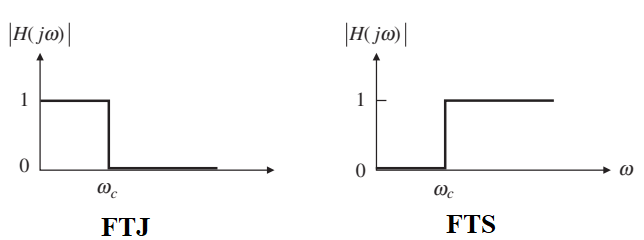 Filtre activeRăspunsuri în frecvență uzuale
Răspunsul de tipul trece-jos 
este caracterizat printr-o frecvență ωc, numită frecvență de tăiere (cutoff frequency), astfel încât |H|=1 pentru ω<ωc și |H|=0 pentru ω>ωc, fapt care arată că semnalele de intrare cu frecvență mai mică de ωc trec prin filtru cu o amplitudine neschimbată, în timp ce semnalele cu ω> ωc suferă o atenuare completă.
o aplicație comună de FTJ o reprezintă eliminarea zgomotului de înaltă frecvență dintr-un semnal.
07.04.2021
CIA - cursurile 6 & 7 - online
5
Filtre activeRăspunsuri în frecvență uzuale
Răspunsul de tipul trece-sus
este complementar răspunsului de tipul trece-jos. 
semnalele cu o frecvență mai mare decât frecvența de tăiere ωc ies din filtru neatinse, iar semnalele cu ω<ωc sunt complet blocate.
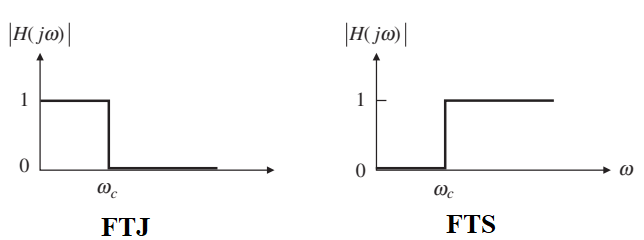 07.04.2021
CIA - cursurile 6 & 7 - online
6
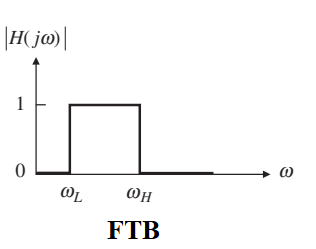 Filtre activeRăspunsuri în frecvență uzuale
Răspunsul de tipul trece-bandă
este caracterizat printr-o bandă de frecvență ωL<ω<ωH, numită bandă de trecere, astfel încât semnalele de intrare din această bandă apar neatenuate, în timp ce semnalele cu ω<ωL sau ω>ωH sunt tăiate.
un filtru de tip trece-bandă familiar este circuitul de acord al unui aparat de radio, care permite utilizatorului să selecteze un anumit post și să le blocheze pe toate celelalte.
07.04.2021
CIA - cursurile 6 & 7 - online
7
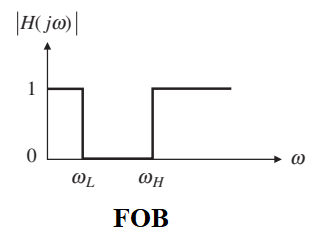 Filtre activeRăspunsuri în frecvență uzuale
Răspunsul de tipul oprește-bandă
este complementar răspunsului trece-bandă, deoarece blochează componentele de frecvență din banda de oprire ωL<ω<ωH, în timp ce le lasă să treacă pe toate celelalte.
când banda de oprire este suficient de îngustă, răspunsul se numește notch. 
o aplicație de filtre notch constă, în cazul echipamentelor medicale, în eliminarea prelevării nedorite a semnalelor de 50Hz.
07.04.2021
CIA - cursurile 6 & 7 - online
8
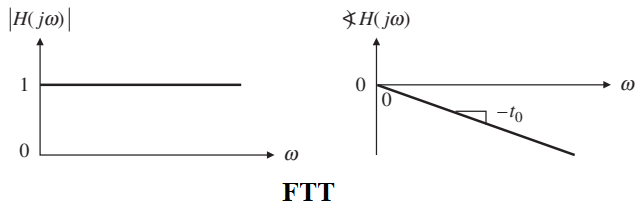 Filtre activeRăspunsuri în frecvență uzuale
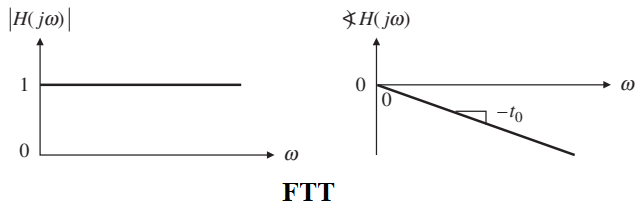 07.04.2021
CIA - cursurile 6 & 7 - online
9
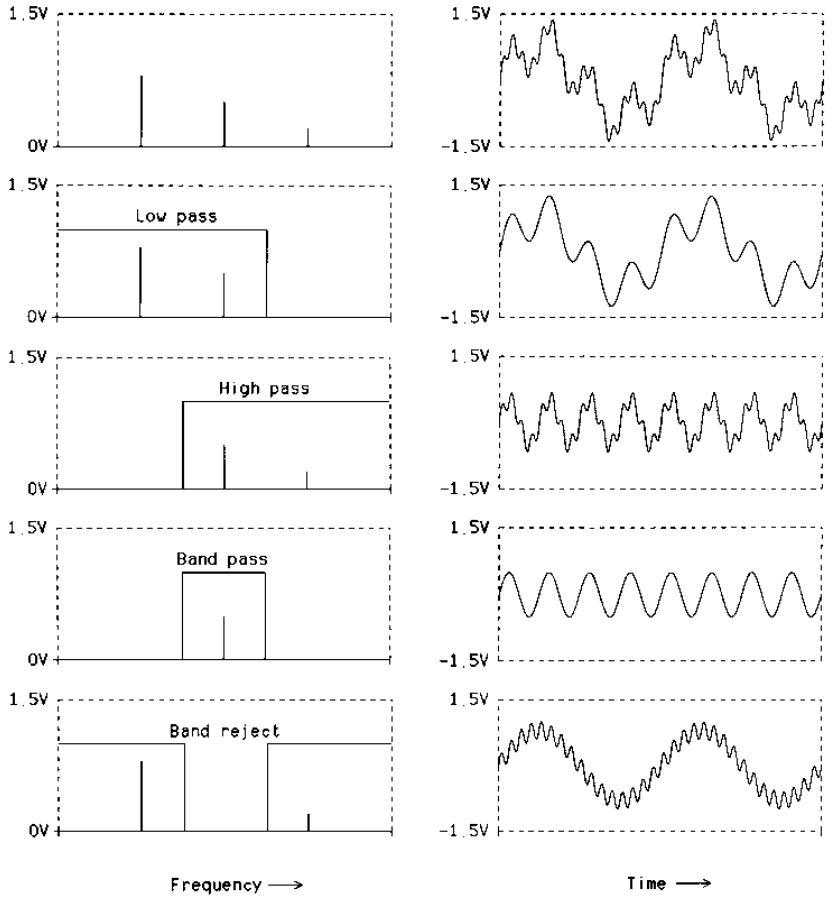 Filtre activeEfectul filtrării
în domeniul frecvență (stânga)
în domeniul timp (dreapta)
Se urmărește efectul filtrării asupra semnalului

După primele 4 filtre rezultă semnalele:
FTJ:
FTS: 
FTB:
FOB:
07.04.2021
CIA - cursurile 6 & 7 - online
10
Filtre active
Filtrele pot fi construite și numai din rezistențe, bobine și condensatoare (filtre RLC), care sunt componente pasive, obținându-se filtrele pasive.
Cu toate acestea, după apariția conceptului de reacție, s-a realizat că încorporarea unui amplificator într-un circuit de filtrare a făcut posibilă obținerea oricărui răspuns, dar fără utilizarea bobinelor.
 Acesta este un avantaj mare, deoarece bobinele sunt cel mai puțin ideale dintre elementele de bază ale circuitului, sunt voluminoase, grele și scumpe și nu se pretează la producția de masă de tip circuite integrate.
07.04.2021
CIA - cursurile 6 & 7 - online
11
Filtre active
Un amplificator poate prelua energie de la sursele de alimentare și o poate introduce în circuitul în care se află pentru a compensa pierderile de energie din rezistențe.
Bobinele și condensatoarele sunt elemente nedisipative care pot stoca energia în timpul unei părți a unui ciclu și o pot elibera în timpul rămas din ciclu.
Un amplificator, susținut de sursa de alimentare, poate face același lucru și chiar mai mult, deoarece, spre deosebire de bobine și condensatoare, amplificatorul poate fi făcut să elibereze mai multă energie decât cea absorbită de rezistențe.
Din această cauză se spune că amplificatoarele sunt elemente active, iar filtrele care încorporează amplificatoare se numesc filtre active.
07.04.2021
CIA - cursurile 6 & 7 - online
12
Filtre active
Un filtru activ va funcționa corect numai în măsura în care funcționează și amplificatorul corect.
Cea mai gravă limitare a AO este scăderea câștigului în buclă deschisă odată cu creșterea frecvenței.
Această limitare restricționează, în general, aplicațiile filtrelor active sub valoarea de 100MHz a frecvenței.
Acest domeniu de frecvență include banda audio și domeniul de instrumentație, unde filtrele cu AO își găsesc cea mai largă aplicație și unde bobinele ar fi prea voluminoase pentru a concura cu miniaturizarea disponibilă oferită de CI.
07.04.2021
CIA - cursurile 6 & 7 - online
13
Filtre active
Dincolo de domeniul maxim de frecvență al AO, bobinele se folosesc din nou, astfel încât filtrele de înaltă frecvență sunt în continuare implementate cu componente RLC pasive.
În aceste filtre, dimensiunile și greutatea bobinelor sunt mai ușor de gestionat, deoarece valorile de inductanță și de capacitate scad odată cu creșterea frecvenței de lucru.
07.04.2021
CIA - cursurile 6 & 7 - online
14
Filtre activeFuncția de transfer
Comportamentul unui circuit este caracterizat în mod unic prin funcția de transfer H(s).
Pentru a găsi această funcție, deducem mai întâi o expresie pentru ieșirea Xo în termeni de intrare Xi (Xo și Xi pot fi tensiuni sau curenți) folosind instrumente familiare, cum ar fi legea lui Ohm V=Z(s)I, teoremele lui Kirchhoff, formulele divizorului de tensiune și curent și principiul superpoziției.
Apoi, rezolvăm pentru a găsi raportul
07.04.2021
CIA - cursurile 6 & 7 - online
15
Filtre activeFuncția de transfer
Funcțiile de transfer se dovedesc a fi funcții raționale în s, unde s=σ+jω este frecvența complexă, exprimată în neperi complecși pe secundă (Np/s complex), unde
σ este frecvența neper, exprimată în neperi pe secundă (Np/s) iar 
ω este frecvența unghiulară, exprimată în radiani pe secundă (rad/s).
07.04.2021
CIA - cursurile 6 & 7 - online
16
Filtre activeFuncția de transfer
Funcția de transfer H(s) se exprimă sub formaunde polinoamele de la numărător și numitor sunt polinoame adecvate de s cu coeficienți reali și cu gradele m și n. 
Gradul numitorului determină ordinul filtrului (ordinul 1, ordinul 2 ș.a.m.d.).
07.04.2021
CIA - cursurile 6 & 7 - online
17
Filtre activeFuncția de transfer
Rădăcinile polinomului de la numărător, egalat cu zero, sunt numite zerouri ale lui H(s) și se notează cu z1, z2,...,zm;
rădăcinile polinumului de la numitor, egalat cu zero, sunt numite poli ai lui H(s), și se notează cu p1, p2,...,pn.
07.04.2021
CIA - cursurile 6 & 7 - online
18
Filtre activeFuncția de transfer
Putem scrie

unde H0=am/bn se numește factor de scalare.
În afară de H0, H(s) este determinat în mod unic odată ce sunt cunoscute zerourile și polii.
Rădăcinile mai sunt denumite frecvențe critice sau caracteristice, deoarece depind exclusiv de circuit, adică de elementele sale și de modul în care sunt interconectate, indiferent de semnalele aplicate sau de energia stocată în elementele sale reactive.
07.04.2021
CIA - cursurile 6 & 7 - online
19
Filtre activeFuncția de transfer
Rădăcinile pot fi reale sau complexe.
Când zerourile sau polii sunt complecși, acestea/aceștia apar în perechi conjugate. 
De exemplu, dacă pk=σk+jωk este un pol, atunci pk∗=σk-jωk este de asemenea un pol. 
Rădăcinile sunt vizualizate în mod convenabil ca puncte în planul complex sau planul s:
σk este reprezentat pe axa orizontală sau reală, care este calibrată în neperi pe secundă (Np/s);
ωk este reprezentat pe axa verticală, sau imaginară, care este calibrată în radiani pe secundă (rad/s).
07.04.2021
CIA - cursurile 6 & 7 - online
20
Filtre activeObservație
Neperul este unitate de măsură a nivelului de transmisiune al unui semnal electric sau acustic, exprimat ca logaritm natural al unui raport al valorilor de interes
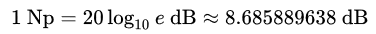 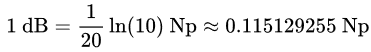 07.04.2021
CIA - cursurile 6 & 7 - online
21
Exemplul 1
Determinați diagrama pol-zero pentru circuitul din figură
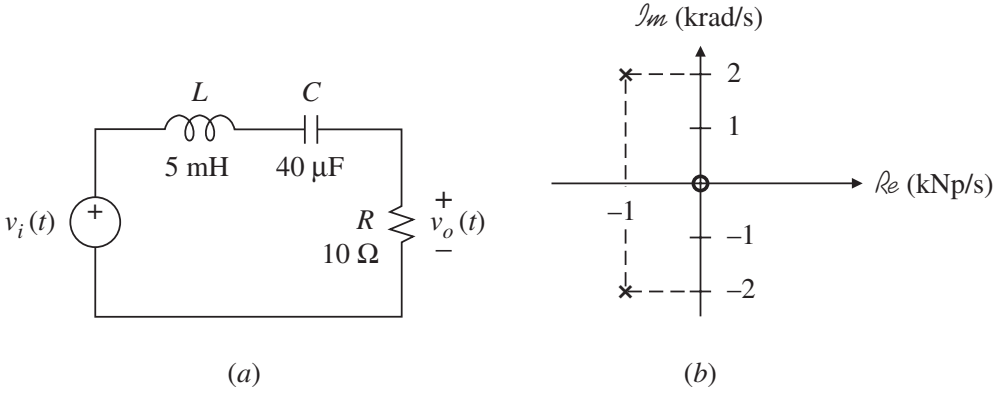 07.04.2021
CIA - cursurile 6 & 7 - online
22
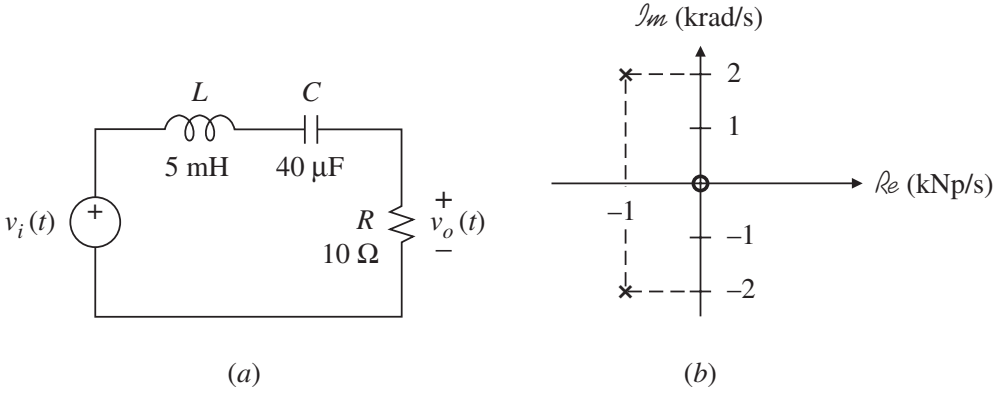 Exemplul 1Rezolvare
se aplică regula divizorului de tensiune
07.04.2021
CIA - cursurile 6 & 7 - online
23
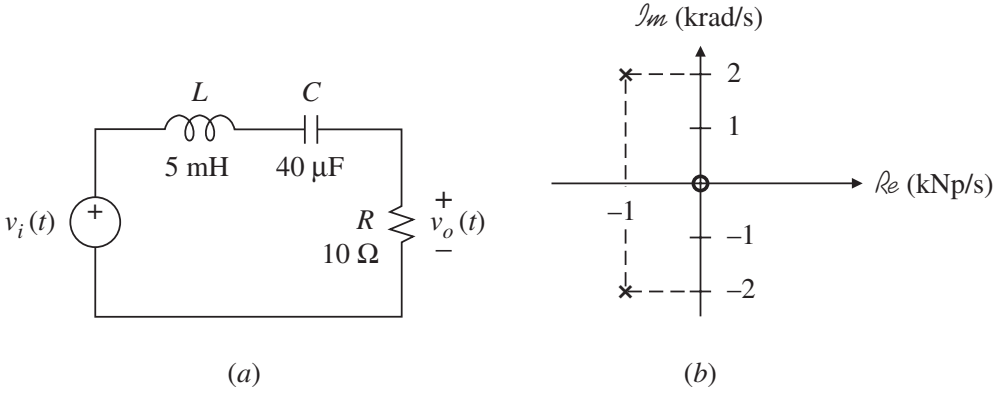 Exemplul 1Rezolvare
Înlocuind valorile componentelor și determinând rădăcinile polinomului de la numitor egalat cu zero, obținem
07.04.2021
CIA - cursurile 6 & 7 - online
24
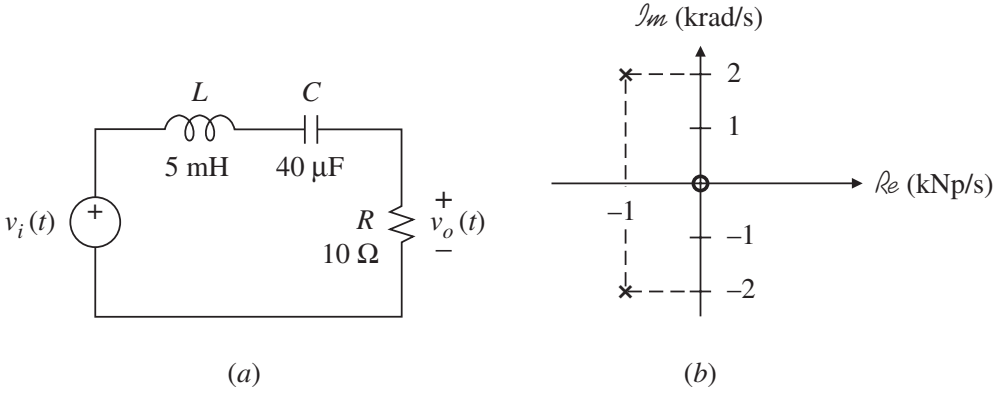 Exemplul 1Rezolvare
Această funcție are H0=2×103V/V, un zero în origine și o pereche de poli complex conjugați (−1±j2)103=(−1±j2) kNp/s
Diagrama pol-zero
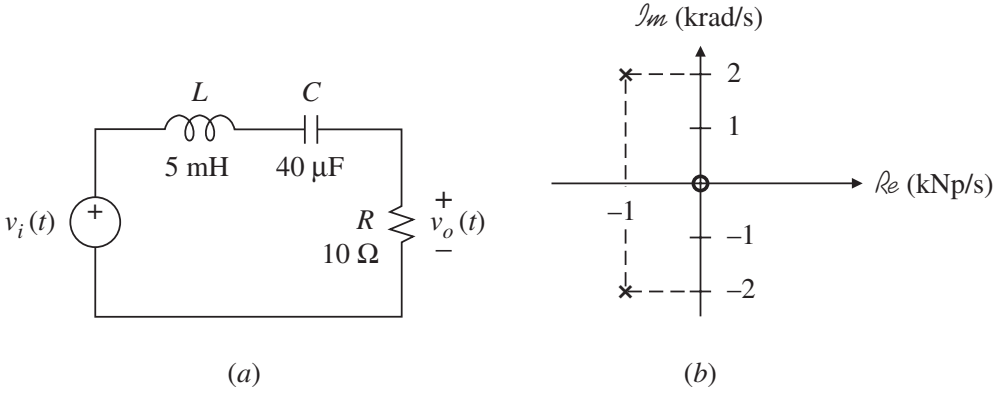 07.04.2021
CIA - cursurile 6 & 7 - online
25
Filtre active
07.04.2021
CIA - cursurile 6 & 7 - online
26
Filtre active
Invers, având funcția de transfer H(j), putem face înlocuirea jω → s pentru a obține H(s), îi găsim rădăcinile și construim diagrama pol-zero.
În mod alternativ, H(jω) ne poate fi dat, fie analitic, fie sub formă grafică sau în termeni de specificații ale filtrului și ni se poate cere să proiectăm un circuit care implementează această funcție.
07.04.2021
CIA - cursurile 6 & 7 - online
27
Filtre activeCaracteristici Bode
07.04.2021
CIA - cursurile 6 & 7 - online
28
Filtre activeCaracteristici Bode
Caracteristicile Bode sunt grafice la care pe ordonată avem decibeli și/sau grade iar pe abscisă frecvența în decade (sau octave).
Proprietăți
07.04.2021
CIA - cursurile 6 & 7 - online
29
Filtre activeCaracteristici Bode
Pentru desenarea rapidă a acestor caracteristici, este deseori convenabil să se efectueze aproximări asimptotice.
În acest scop, sunt utile următoarele proprietăți:
07.04.2021
CIA - cursurile 6 & 7 - online
30
Filtre activeCaracteristici Bode
Pentru funcții de transfer caracterizate de un pol sau de un zero
Un pol frânge caracteristica de amplitudine cu -20dB/dec iar pe cea de fază cu -45/dec.
Un zero frânge caracteristica de amplitudine cu +20dB/dec iar pe cea de fază cu +45/dec.
Efectele polilor și zerourilor sunt cumulative. Astfel după al doilea pol panta caracteristicii de amplitudine devine -40dB/dec, după al treilea pol -60dB/dec.
Pe caracteristica de fază, efectele polilor se adună algebric pe domenii de frecvență (decade) pe care acționează acei poli. Astfel, dacă pe o decadă sunt efectele la 2 poli, panta caracteristicii va fi -90/dec, dacă sunt efectele a 3 poli, -135/dec.
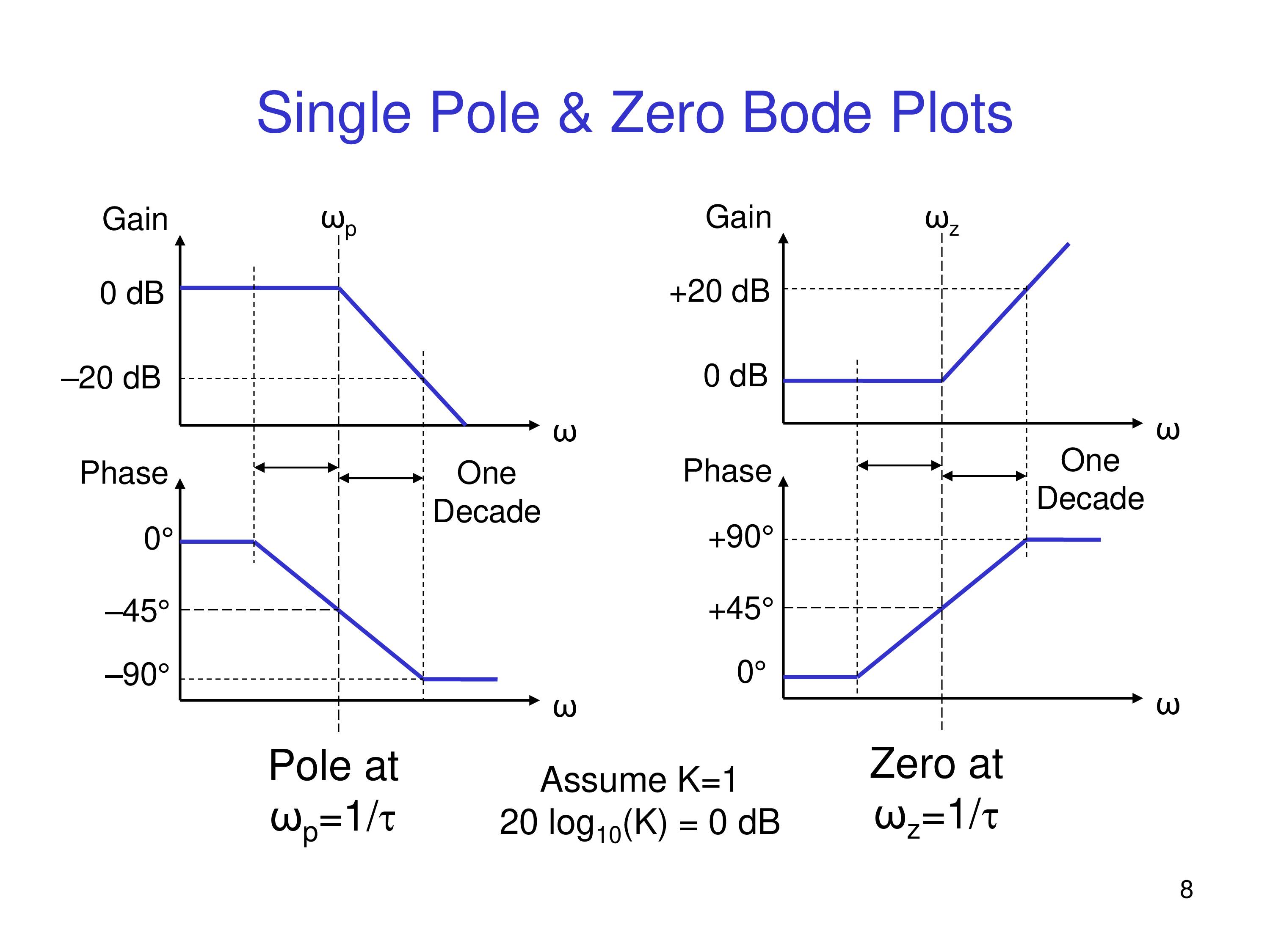 07.04.2021
CIA - cursurile 6 & 7 - online
31
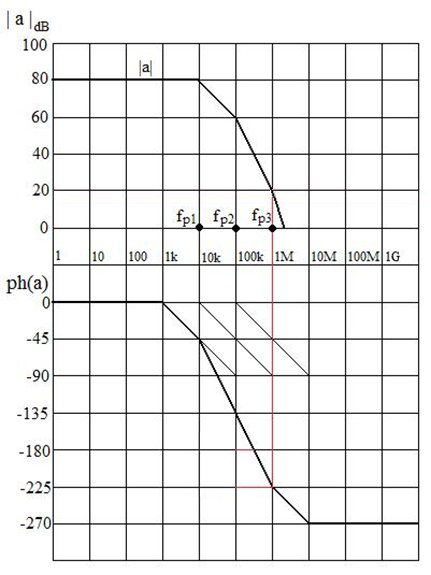 Filtre activeCaracteristici Bode
Exemple
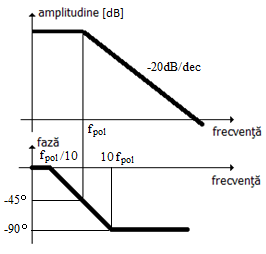 Funcție de transfer
cu 1 pol
cu 3 poli
07.04.2021
CIA - cursurile 6 & 7 - online
32
Filtre active de ordinul I
Cele mai simple filtre active sunt obținute din configurațiile de bază ale AO, utilizând pentru una din componentele sale externe o capacitate.
Deoarece ZC=1/sC=1/jωC, rezultatul este un câștig cu amplitudinea și faza dependente de frecvență.
Este important să încercăm să justificăm relațiile matematice utilizând informații din fizică. În acest sens, verificarea asimptotică este un instrument valoros și se bazează pe următoarele proprietăți:
07.04.2021
CIA - cursurile 6 & 7 - online
33
Filtre active de ordinul I
Exprimat în cuvinte

                         înseamnă că la frecvențe joase, o capacitate tinde să se comporte ca un circuit deschis 

                         înseamnă că la frecvențe înalte, o capacitate tinde să se comporte ca un scurtcircuit
07.04.2021
CIA - cursurile 6 & 7 - online
34
Filtre active de ordinul ICircuitul de diferențiere
Schema și caracteristica de amplitudine
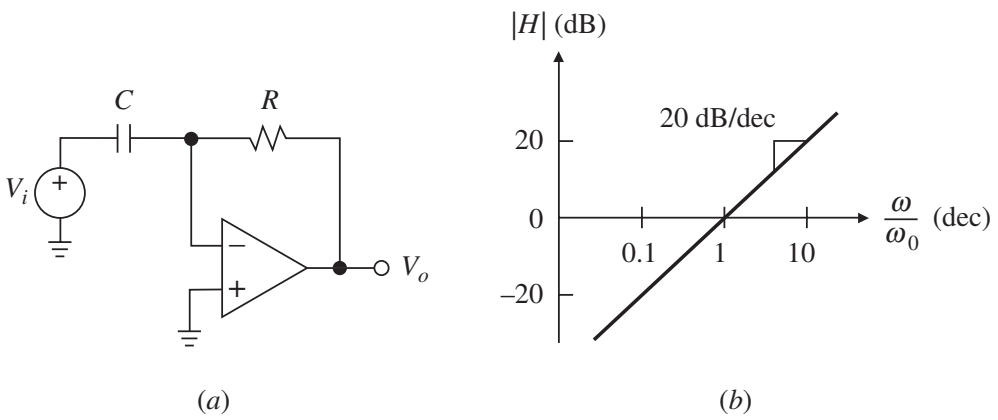 Indicând un zero în origine.
Trecând de la variabila s la jω și introducând frecvența de scalare
panta sa este de +20dB/dec, ceea ce indică faptul că pentru fiecare decadă cu care crește (sau scade) frecvența, mărimea sa crește (sau scade) cu 20dB.
07.04.2021
CIA - cursurile 6 & 7 - online
35
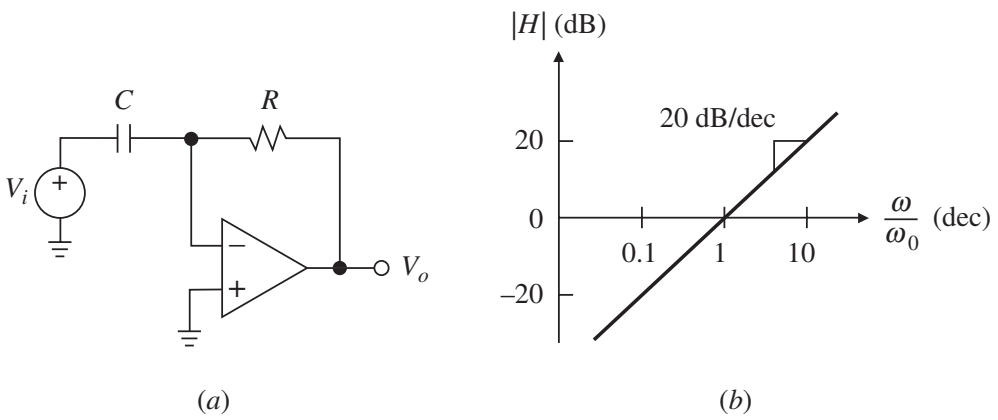 Filtre active de ordinul ICircuitul de diferențiere
Fizic, observăm că la frecvențe joase, unde |ZC|>R, circuitul asigură atenuarea (decibelii sunt valori negative); 
la frecvențe înalte, unde |ZC|<R, circuitul oferă amplificare (decibelii sunt valori pozitive); 
la ω=ω0, unde |ZC|=R, circuitul oferă câștig de 0dB (amplificare =1). În consecință, ω0 se numește frecvența la câștig unitate.
07.04.2021
CIA - cursurile 6 & 7 - online
36
Filtre active de ordinul ICircuite de integrare
Schema și caracteristica de amplitudine
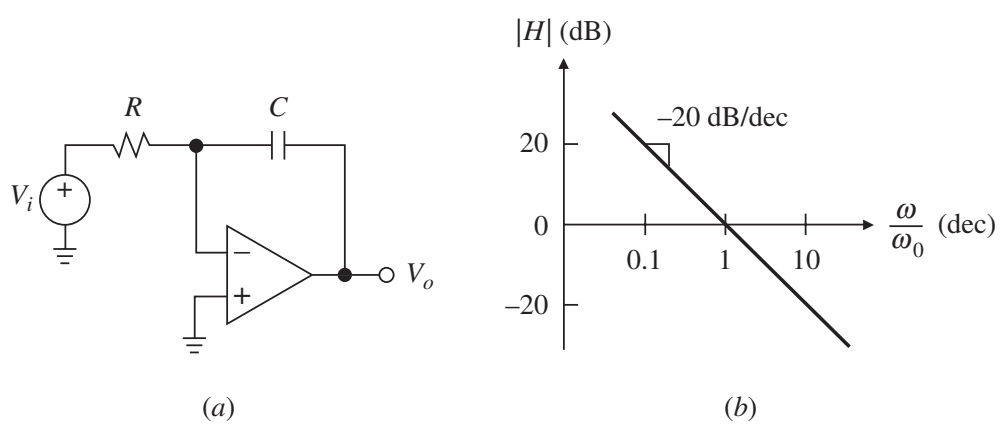 Are un pol în origine.
Considerând s  j, putem scrie
Observăm că funcția de transfer este reciprocă celei a diferențiatorului. Caracteristica este o linie dreaptă cu o panta de -20dB/dec și cu ω0 ca frecvența la câștig unitate. Mai mult, circuitul introduce un avans de fază de 90°.
unde ω0=1/RC este frecvența de scalare
07.04.2021
CIA - cursurile 6 & 7 - online
37
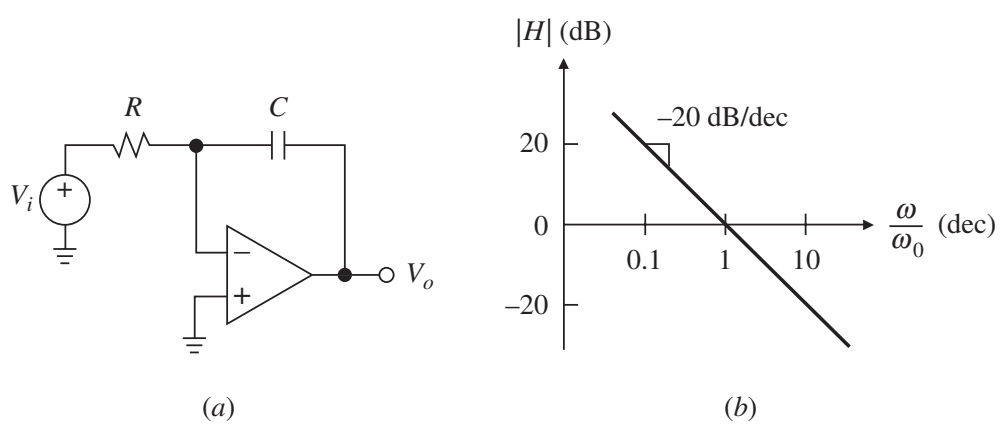 Filtre active de ordinul ICircuite de integrare
Din cauza câștigului extrem de mare la frecvențe joase, unde |ZC|>>R, un circuit integrator practic este rareori utilizat singur, deoarece tinde să se satureze.
Un integrator este de obicei plasat în interiorul unei bucle de control, astfel concepută încât să mențină AO în regiunea liniară.
Din cauza semnului negativ din relația lui H(s), se spune că integratorul Miller este un integrator inversor.
Există și integrator neinversor, numit integrator Deboo
07.04.2021
CIA - cursurile 6 & 7 - online
38
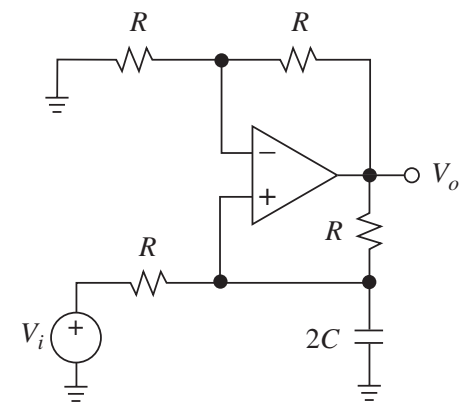 Filtre active de ordinul ICircuite de integrare
Numit integrator Deboo, după numele inventatorului său, circuitul folosește o sursă de curent Howland cu un condensator ca sarcină pentru a realiza o integrare neinversoare.
Sursa forțează un curent I=Vi/R prin condensator, rezultând o tensiune la intrarea neinversoare Vp=(1/s2C)I=Vi/2sRC. AO amplifică această tensiune pentru a da Vo=(1+R/R)Vp=Vi/sC, deci

Graficul amplitudinii este același ca la integratorul inversor. Unghiul de fază este acum -90° spre deosebire de +90° cât este la integratorul inversor.
07.04.2021
CIA - cursurile 6 & 7 - online
39
Filtre active de ordinul IFTJ cu amplificare
Schema și caracteristica de amplitudine
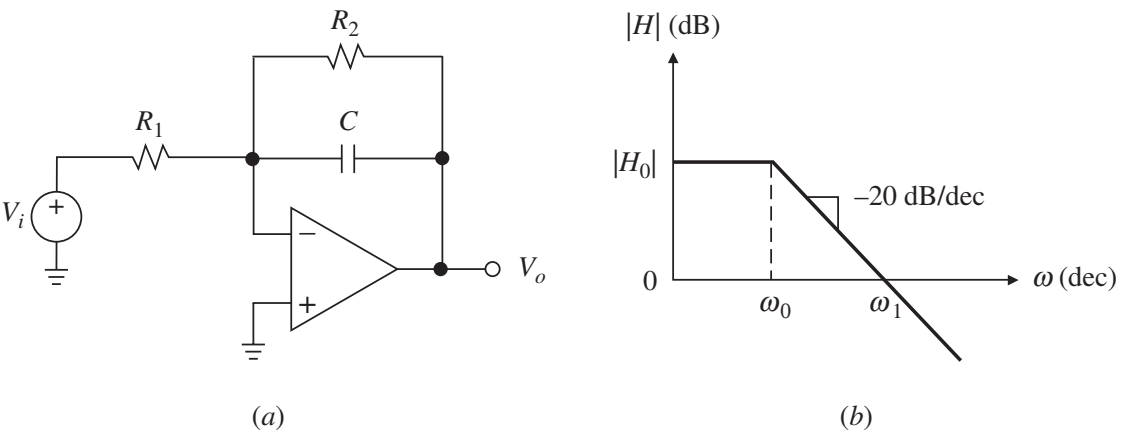 indicând un pol real la s=-1/R2C
Punând s → jω, putem scrie H(s) sub forma normalizată
07.04.2021
CIA - cursurile 6 & 7 - online
40
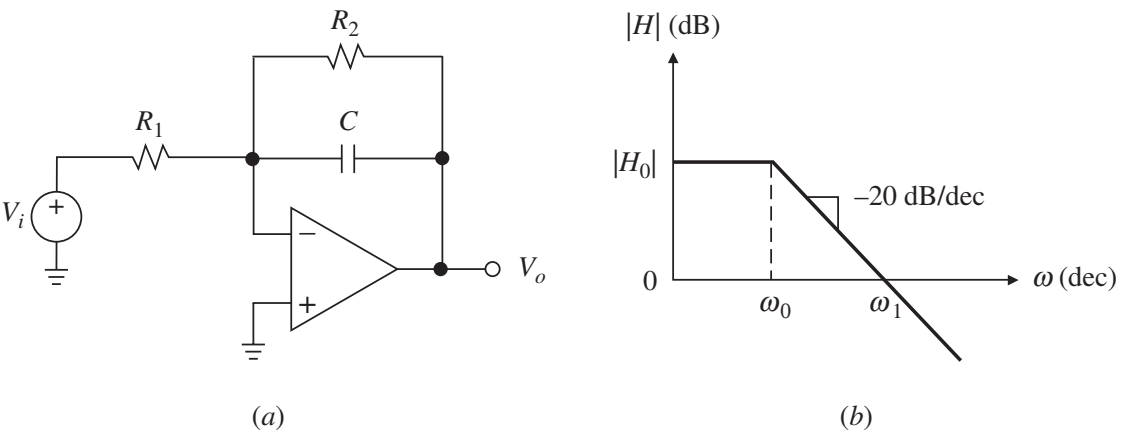 Filtre active de ordinul IFTJ cu amplificare
Fizic, circuitul funcționează astfel:
La frecvențe suficient de joase, unde |ZC|>>R2, putem ignora ZC în comparație cu R2 și, prin urmare, privim circuitul ca un amplificator inversor cu câștig H−R2/R1=H0. Din motive evidente, H0 se numește câștig de curent continuu. 
Asimptota la caracteristica Bode de amplitudine este, la frecvențe joase, o linie orizontală poziționată la |H0|dB.
07.04.2021
CIA - cursurile 6 & 7 - online
41
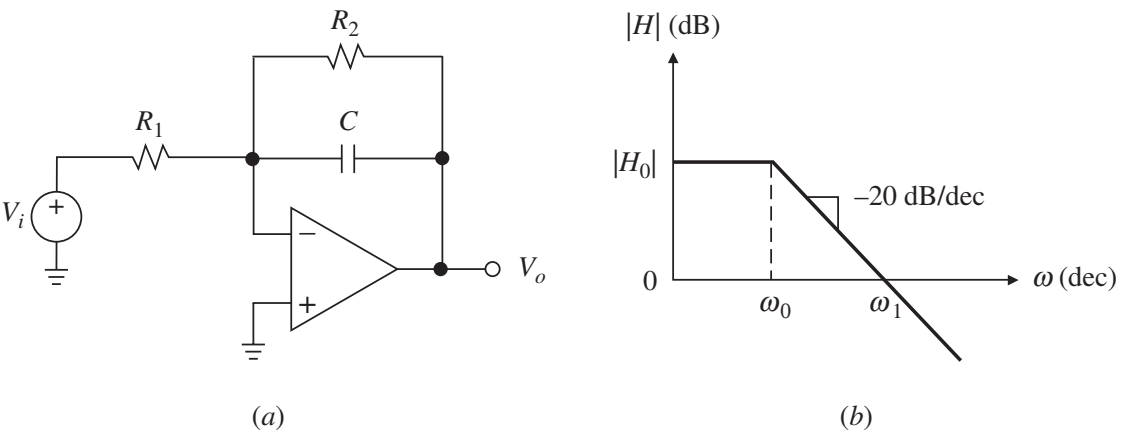 Filtre active de ordinul IFTJ cu amplificare
Fizic, circuitul funcționează astfel: (continuare)
La frecvențe suficient de ridicate, unde |ZC|<<R2, putem ignora R2 față de ZC și, prin urmare, privim circuitul ca pe un integrator. 
Asimptota la frecvențe înalte este o linie cu o panta de -20dB/dec, care trece prin frecvența la câștig unitate ω1=1/R1C.
07.04.2021
CIA - cursurile 6 & 7 - online
42
Filtre active de ordinul IFTS cu amplificare
Schema și caracteristica de amplitudine
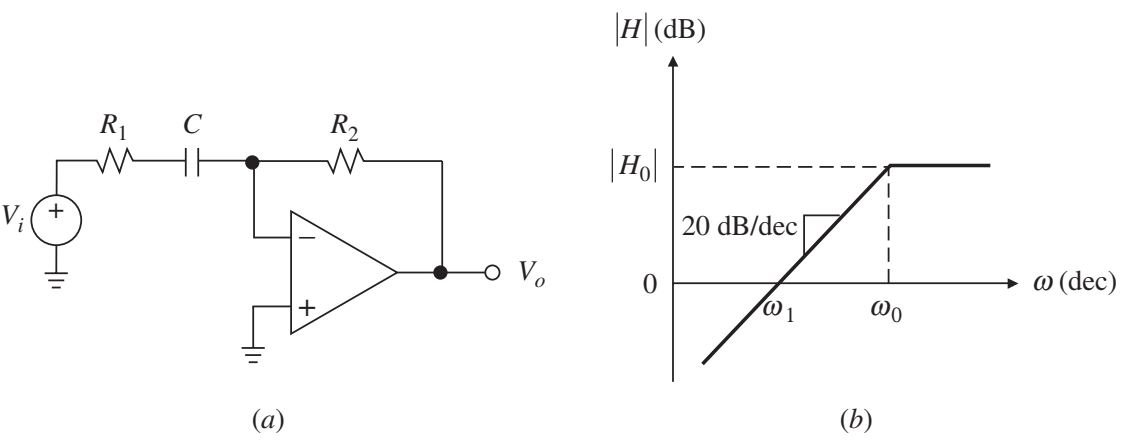 indicând un zero în origine și un pol real la s=−1/R1C.
Punând s → jω, putem să exprimăm H(s) în forma normalizată
07.04.2021
CIA - cursurile 6 & 7 - online
43
Filtre active de ordinul IFTB de bandă largă
Schema și caracteristica de amplitudine
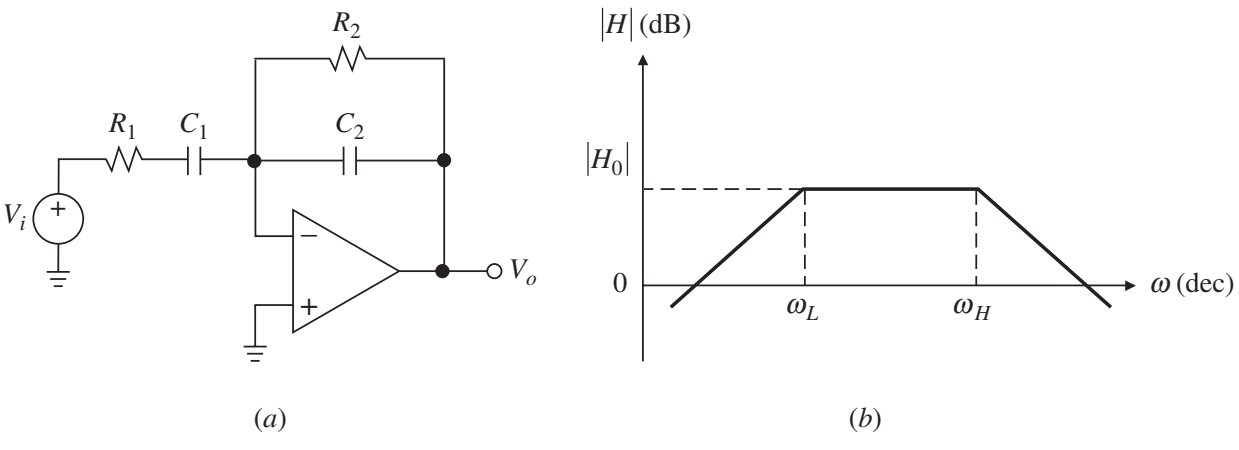 indicând un zero în origine și doi poli reali la −1/R1C1 și −1/R2C2
Filtrul este util cu ωL<<ωH, caz în care ωL și ωH se numesc frecvența joasă și înaltă la -3dB.
unde H0 se numește câștig la frecvență medie
07.04.2021
CIA - cursurile 6 & 7 - online
44
Filtre active de ordinul IFiltrul trece-tot
Mai este numit și circuit de defazare
Schema și caracteristica de fază
Prin superpoziție:
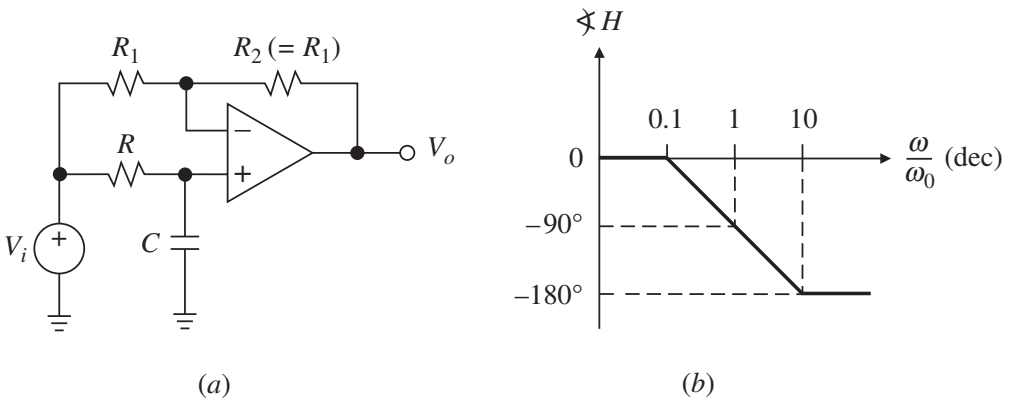 Dacă se consideră R1=R2=R, rezultă
Vp
indicând un zero la s=1/RC și un pol la s=−1/RC. Considerând s → jω obținem
07.04.2021
CIA - cursurile 6 & 7 - online
45
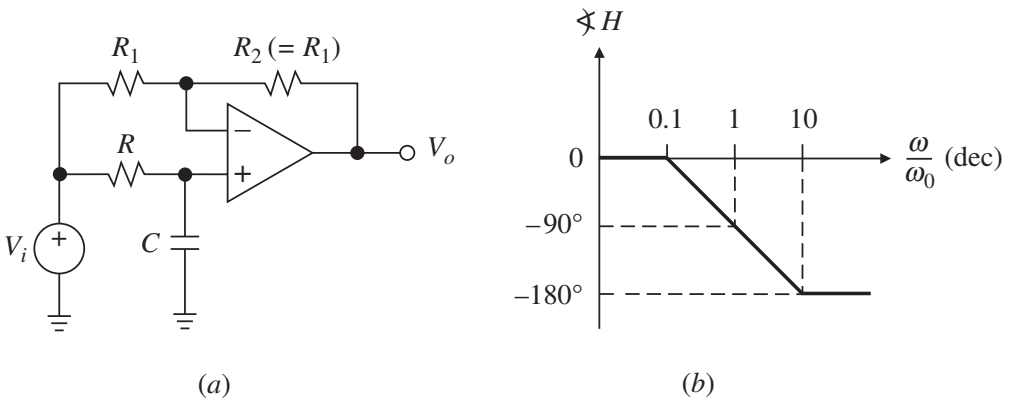 Filtre active de ordinul IFiltrul trece-tot
Cu un câștig de 1V/V, acest circuit lasă să treacă toate semnalele fără a modifica amplitudinea lor. 
Dar, așa cum se arată în figura b, circuitul introduce un defazaj variabil de la 0° la -180°, cu o valoare de -90° la ω=ω0.
07.04.2021
CIA - cursurile 6 & 7 - online
46
FTJ
Filtre active de ordinul IConcluzii
FTS
FTT
toate răspunsurile au același numitor D(jω)=1+jω/ω0 și numărătorul N(jω) este cel care determină tipul de răspuns. 
cu N(jω)=1 obținem răspunsul de tipul trece-jos,
cu N(jω)=jω/ω0 răspunsul de tipul trece-sus iar 
cu N(jω)=1-jω/ω0 răspunsul de tipul trece-tot. 
Mai mult, prezența unui factor de scalare H0 nu modifică tipul de răspuns; acest factor doar deplasează caracteristica de amplitudinea în sus, dacă |H0|>1 sau în jos, dacă |H0|<1.
07.04.2021
CIA - cursurile 6 & 7 - online
47